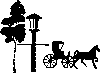 2023 Proposed General Fund Budget for City of Weyauwega
Presented by:
Jeremy Schroeder – City Administrator
October 24, 2022
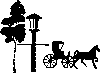 City of Weyauwega mission & Vision Statements
The City of Weyauwega will continue to embrace its great heritage and history while actively researching, attracting and implementing new opportunities and business for residents and guests to improve their quality of life through cost effective quality public services, great community events and recreational activities appropriate for all ages and cultures. 

The City of Weyauwega strives to sustain a safe quality of life encompassed with its rich history.
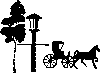 2022 Budget year review
Continue to deal with “new normal” with labor issues, supply and demand effecting projects, some operations and ultimately the overall budget.
Most categories and line items should end near budget as planned
Accomplished significant capitol projects
New playground equipment in Maasch Community Park
New Pavement at entrance to Maasch Community Park and parking lot
The city has been for the most part fully staffed in 2022 with some movement and new hires
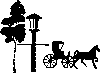 2023 Proposed General Fund Budget Introduction
2022 has experienced challenges to the budget
Severe hail storm – April 12
Severe thunderstorm – June 15
Fuel prices/Inflation – for 2022 
2023 will continue to be impacted with:
Fuel prices
Contracted services price increases (due to labor, insurance, fuel, supply and demand)
Insurance increases in all areas
Nonetheless, the city continues to move forward without changes to services & continued focus on growth and quality of life.
Budget & Accounting follows Uniform Chart of Accounts for Wisconsin Municipalities
2023 Proposed General Fund Budget Introduction Cont.…
Proposed for 2023 to add 2.5% to base wage(step 1) of matrixes 
Positive and successful evaluations may include a step movement
Salaries/benefits are (now more than ever) a competitive market to retain and recruit quality employees
Major change/increase to longevity schedule to begin in 2023
2023 Proposed General Fund Budget Introduction Cont.…
High fuel prices have impacted everything – city vehicles, delivery charges and material pricing
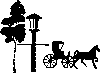 General Government Expenditures
Overall a category increase of 6.52%
Include some wage/benefit adjustments
Large increase on health, property, liability and auto insurances
Significant increase in auditing services
Need to look at converting city hall to LED lights
Slight decrease in contingency
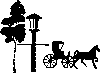 General Government Expenditures Cont.…
Breakdown of Office Supplies - $18,000 line item (reflects 2022 YTD)– No change for 2023
General Government Expenditures Cont.…
Breakdown of Municipal Building $ 44,000 line item for 2023 (reflects 2022 YTD)
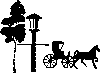 General Government Expenditures Cont.…
Breakdown of Operating Supply/Expenses $11,018.86 within Municipal Building
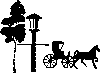 Public Safety Expenditures
Gold Cross Ambulance – increase of $1.89/capita – for a increase of 12.51%
Increase due to fuel, health insurance and supply costs
Police – increase of 9.06%
Increase due to wages/benefits, fuel and maintenance
Fire – slight increase in allocation  – increase of .36%
Building Inspector – increase to better align – increase of 14.29%
Overall – 8.49% increase
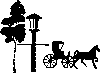 Health & Social Services Expenditures
One slight increase made based on history
Increase to the animal pound – each year will vary
Cemetery Expenses – still budgeting the $5,000 as in 2022 even though wasn’t used
At some point (sooner than later) in the future the Oakwood Cemetery will be the city’s responsibility
Overall category increase of 5.13%
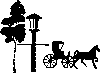 Public Works Expenditures
Contracted Services:
Street Sweeping, garbage & recycling
All with significant increases due to:
Fuel, insurance, labor wages, supply and demand
Street Laborer is being decrease given one less employee in Public Works
Public Works Supervisor position eliminated
Slight decrease in snow/ice removal as more is done in house but can be a gamble
Yard waste site increase but may look at chipping every other year
Overall decrease of 1.54%
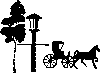 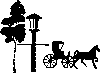 Leisure Activities/Education expenditures
Library – decreased with no changes to services – decreased 6.52%
Swim Lake – slight increase for wages and supply costs – increase 2.33%
Increase to Recreation – so many needs here with very little dollars – increase 16.67%
This category continues to have significant needs – creativity and alternative funding is needed to accomplish needs
Overall decrease of 3.48%
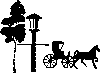 Other General Expenses
Increase to tree maintenance – significant needs…increase 33.33%
Slight increase to Industrial Development due to electricity price increase
Overall increase – 10.95%
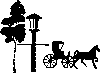 Capitol improvements
Decrease of - 4.65%
Had to reduce $8,000 from 2021
Still will be able to accomplish some capitol projects 
Need to look for more grants/donations in order to update needed recreation projects
Alternative/creative funding continues to be key for projects!
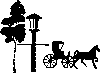 General debt service
Continued payment on General Obligation Bond Principal - $150, 000
Continued payment of General Obligation Bond Interest - $57,338
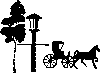 Total proposed 2023 general fund expenditures
Total - $2,105,261.00
An increase of 2.51% from 2022
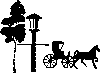 2023 Proposed general fund budget revenues
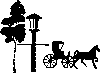 Tax Revenues
A slight increase of 2.42%
TIF District Tax will need to be verified when Tax Increment Worksheet is released and submitted
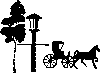 Intergovernmental revenues
A slight increase overall 1.86% in this category for several reasons:
Expenditure restraint is back for 2023 totaling $23,377
Expenditure Restraint provides unrestricted aid to qualifying municipalities that limit growth in spending
Transportation aid slight increase of 4.94%
Recycling grant estimated at same – waiting for final award 
Library aid is down – 13.84%
Personal Property aid remains at - $2,293
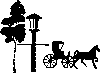 Regulation & Compliance Revenues
Very little change overall – some shifting and moving to better align.
Court Penalties & costs are down – good as people are behaving
Overall increase – .12%
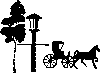 Charges for services revenues
Increase in refuse collection to accommodate increases due to fuel.
Slight increase in Swim Lake Fees noting success of swim lessons via Summer School
Decrease in room rent as Nutrition Site agreement isn’t being renewed – down 27.27%
Other items slightly lowered to better align
Park Shelter rent is still down compared to before pandemic
Overall increase – 12.68%
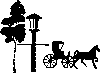 Other general & Commercial revenues
Only two areas saw any change in these two categories
Increase to Interest on General Fund Investments noting higher interest rates
Slight decrease in Miscellaneous to better align
Overall decrease – 9.90%
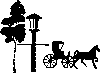 Total proposed 2023 general fund revenues
Total revenues - $2,105,261.00
An increase of 2.51% from 2021
Levy and Mill Rate Explanation
The city last had a full revaluation in 2008.  City is out of compliance – Ratio is 76%
Equalized Value – estimated value of all taxable real and personal property
Assessed Value – is the dollar value placed on a parcel of property by the Assessor
Mill Rate is how all taxes are calculated.  Mill Rate=Total taxes/Total Assessed Value
The mill rate is calculated by dividing the total taxes needed by the total assessed value of the community.  An increase in assessed value does not equate to an increase in your taxes.  As assessed values increase the mill rate will fall and your taxes will stay about the same if you increase with the average.
Property Taxes support nearly 40% of the city’s general fund budget – the Wisconsin system for funding local governments is broken! https://lacrossetribune.com/community/local-wisconsin-leaders-urge-state-to-change-how-local-governments-are-funded/article_59b92890-4fdc-11ed-925b-3f24843a9359.html 
Since 2003 the state shared revenue has decreased every year from $545,698 in 2003 to $539,721 in 2022.  That is nearly $6,000 while costs continue to rise.
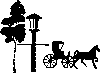 Assessed Value vs. equalized value
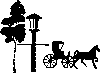 2023 Proposed mill rate & levy
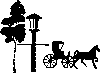 2023 proposed general fund budget conclusion
Need to continue creativity to stay fiscally responsible while monitoring spending & overtime
Many more needs than can be covered!
Continue to research and apply for grants and other sources of alternative funding
Advertise further to solicit and welcome donations – especially for recreational projects
Continue to advocate for changes to state funding
Ultimately – continue trying to do more with less!
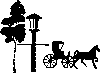 Questions/comments
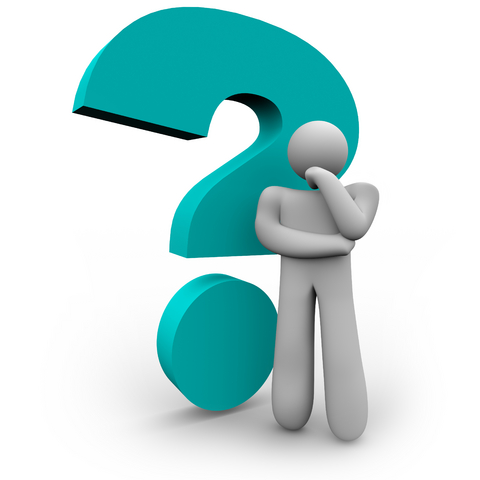